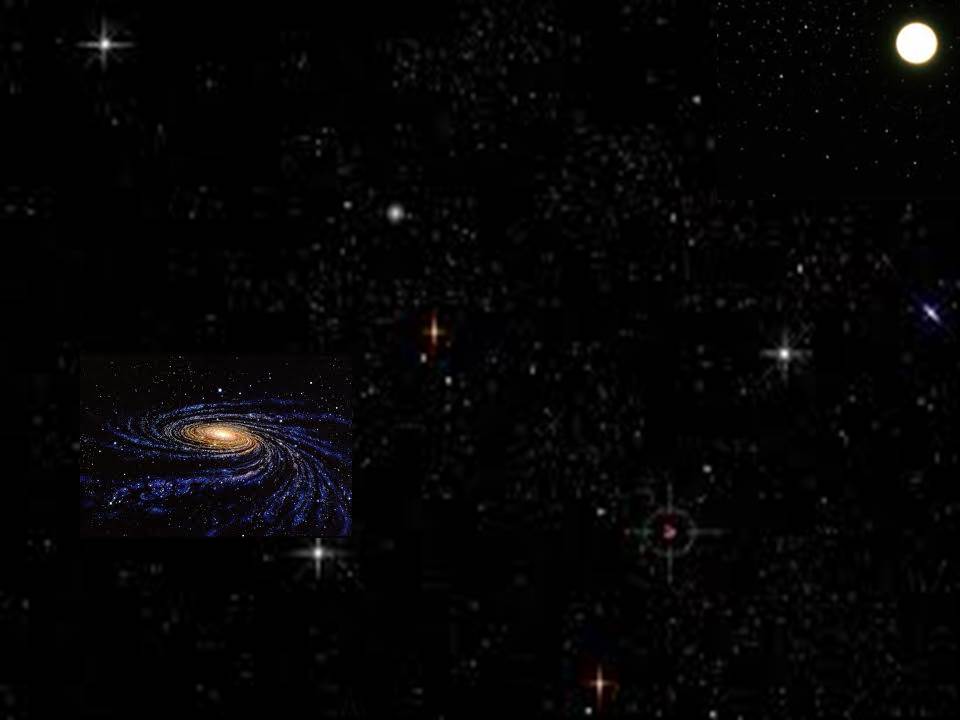 她将要生一个儿子，你要给他起名叫耶稣，因他要将自己的百姓从罪恶里救出来。
马槽圣婴
Away in a manger
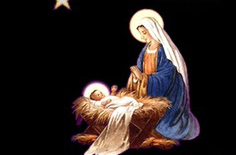 She will give birth to a son, and you are to give him the name Jesus, because he will save his people from their sins.
Matthew 1:21
S120
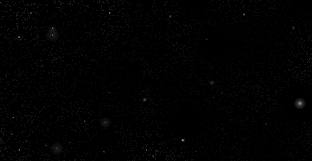 远远在马槽里 无枕也无床小小的主耶稣 睡觉很安康众星星都望着 主睡的地方小小的主耶稣 睡在干草上
Away in a manger no crib for a bedThe little Lord Jesus lay down his sweet headThe stars in the sky looked down where He layThe little Lord Jesus asleep on the hay
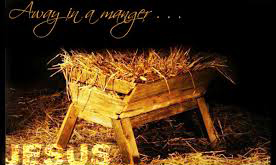 Away in a manger 1/3
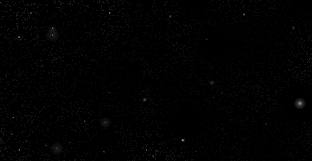 The cattle are lowing  The baby awakes But little Lord Jesus  No crying he makes I love you Lord Jesus   Look down from the sky And stay by my cradle  'Til morning is night
众牲畜呜呜叫 圣婴忽惊醒小小的主耶稣 却无啼哭声我真爱主耶稣 敬求近我身靠近我小床边 守我到天明
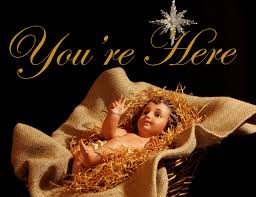 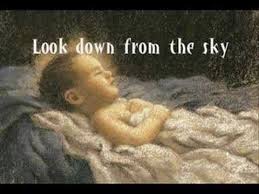 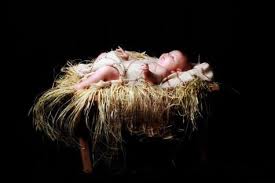 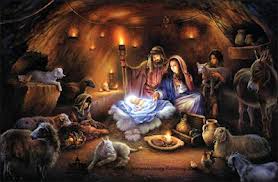 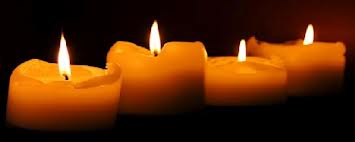 Away in a manger 2/3
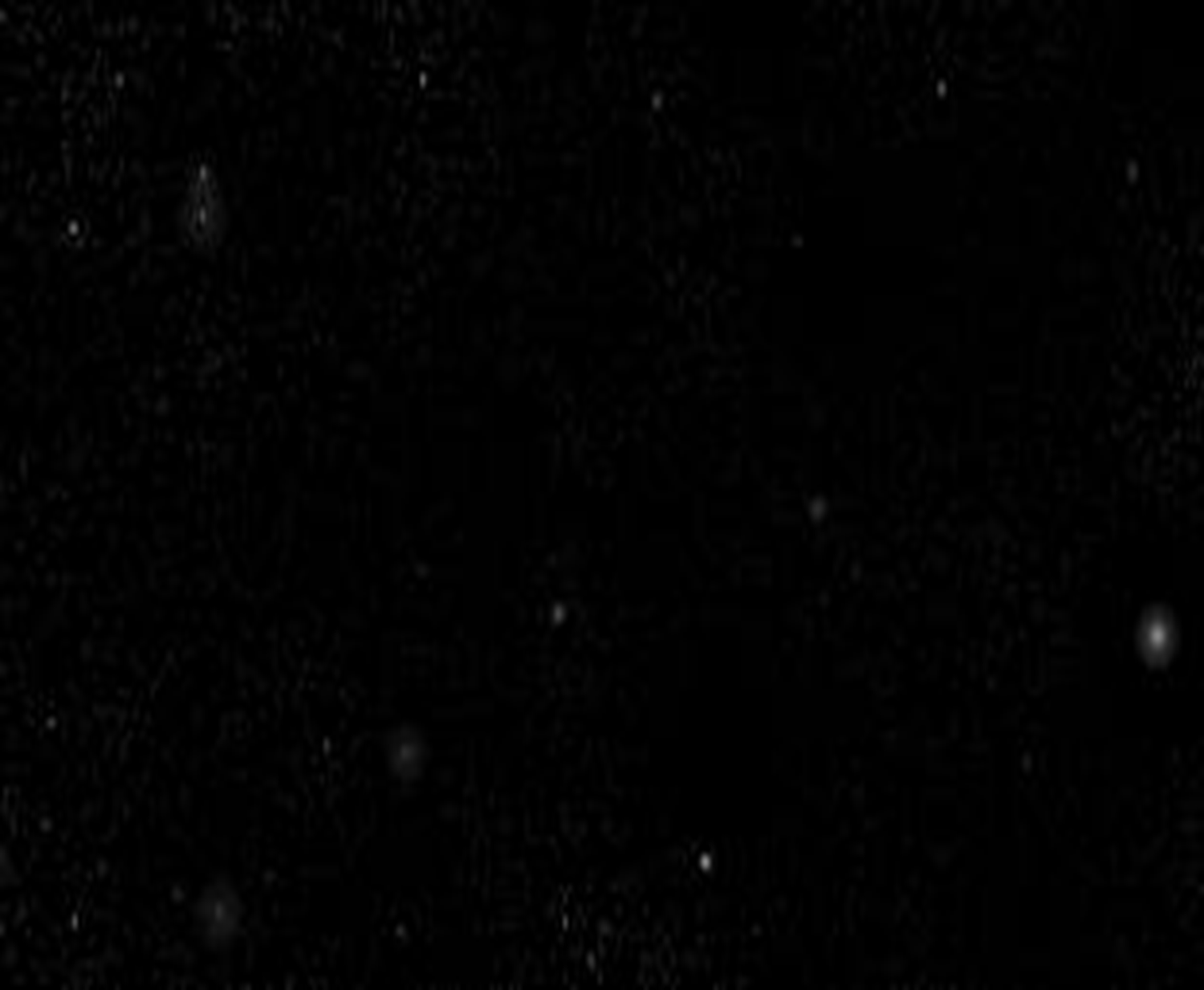 Be near me  Lord Jesus I ask Thee to stayClose by me forever and love me I prayBless all the dear children In Thy tender careAnd take us to heaven to live with Thee there
恭敬求主耶稣  靠近我身旁爱护我  接受我  做主的小羊也保护众儿女  一齐都安康教我们都能够 跟主到天堂
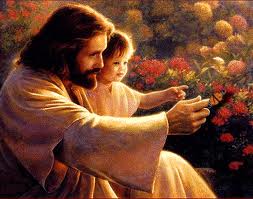 Away in a manger  3/3